B
C
A
D
Khi đi đến đỉnh C xe tắt máy thì nó sẽ chuyển động như thế nào trên đoạn đường CD?
QUAN SÁT
Company Logo
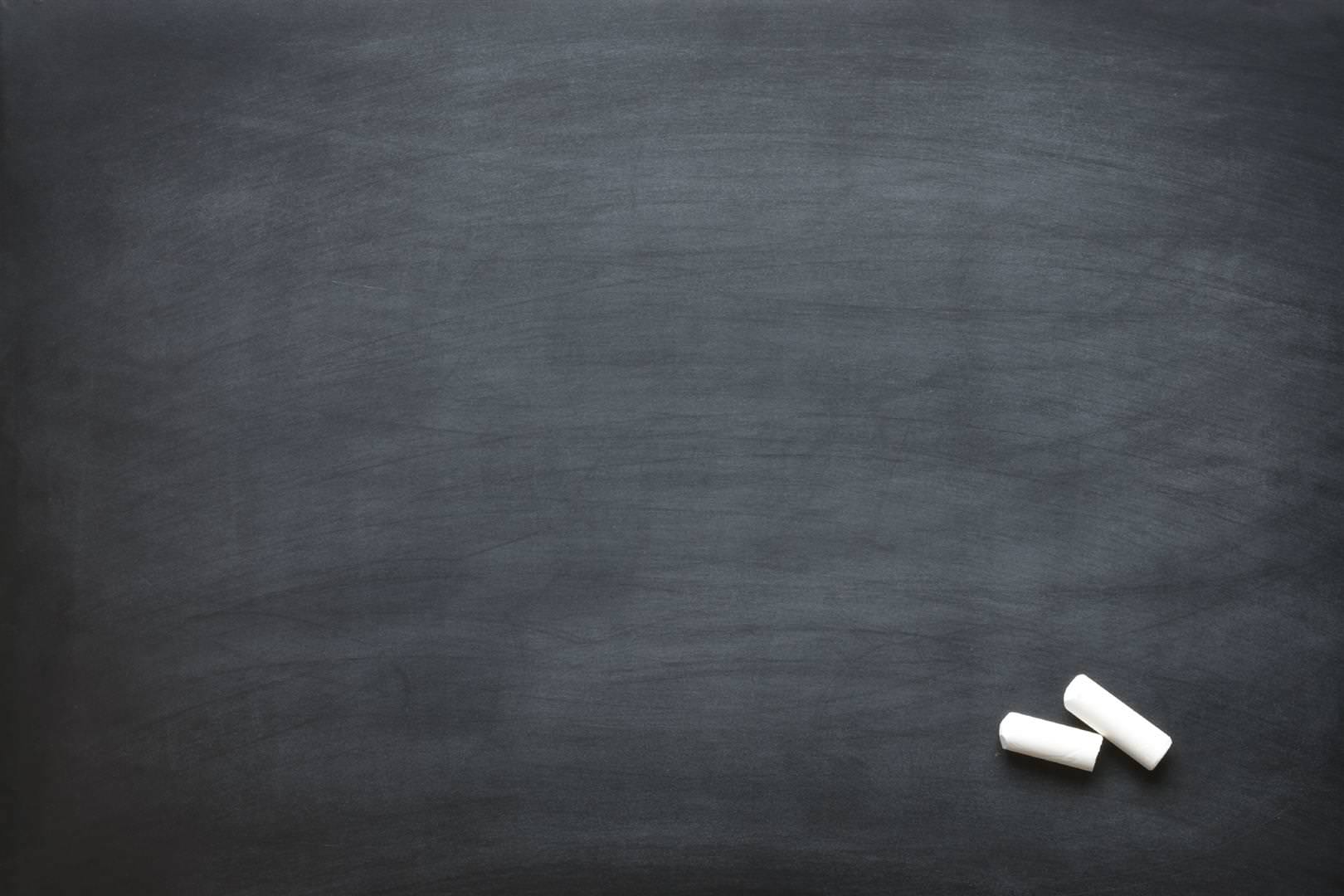 Bài 3: CHUYỂN ĐỘNG THẲNG BIẾN ĐỔI ĐỀU(2 tiết)
VẬN TỐC TỨC THỜI
CHUYỂN ĐỘNG THẲNG BIẾN ĐỔI ĐỀU
I
II
CHUYỂN ĐỘNG THẲNG NHANH DẦN ĐỀU
III
3
CHUYỂN ĐỘNG THẲNG CHẬM DẦN ĐỀU
NỘI DUNG
I. VẬN TỐC TỨC THỜI. CHUYỂN ĐỘNG THẲNG BIẾN ĐỔI ĐỀU
1. Độ lớn của vận tốc tức thời:
? Nghiên cứu SGK và cho biết: 
Một vật chuyển động thẳng không đều. Muốn biết tại 1 điểm vật chuyển động nhanh hay chậm ta phải làm gì ?
I. VẬN TỐC TỨC THỜI. CHUYỂN ĐỘNG BIẾN ĐỔI ĐỀU

1. Độ lớn của vận tốc tức thời:
Vận tốc tức thời của vật tại M cho ta biết tại M vật chuyển động nhanh hay chậm. Độ lớn vận tốc tức thời được tính bằng công thức:
I. VẬN TỐC TỨC THỜI. CHUYỂN ĐỘNG THẲNG BIẾN ĐỔI ĐỀU
Vd: Trên một xe máy đang chạy thì đồng hồ tốc kế trên xe máy chỉ độ lớn vận tốc tức thời của xe.
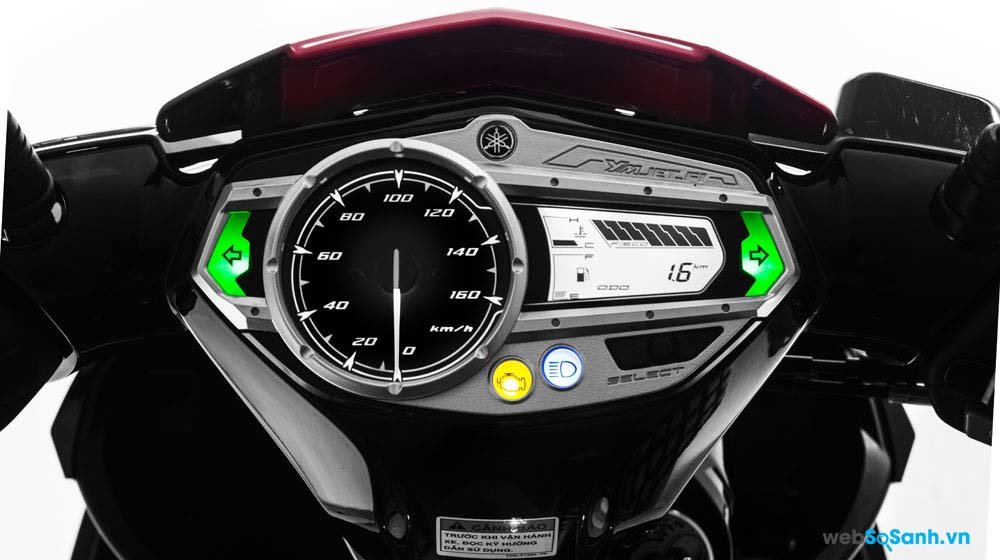 I. VẬN TỐC TỨC THỜICHUYỂN ĐỘNG THẲNG BIẾN ĐỔI ĐỀU
1. Độ lớn của vận tốc tức thời:
?Câu C1.
      Tại 1 điểm  M trên đường đi đồng hồ tốc độ của một chiếc xe máy chỉ 36km/h. Tính xem trong khoảng thời gian 0,01s xe đi được quãng đường bao nhiêu ?
Giải:      
36km/h=10m/s
    Quãng đường xe đi được là:
I. VẬN TỐC TỨC THỜI. CHUYỂN ĐỘNG THẲNG BIẾN ĐỔI ĐỀU
2. Vectơ vận tốc tức thời:
?  Nghiên cứu SGK và cho biết:
                Tại sao cần đưa ra khái niệm vectơ vận tốc tức thời?
Trả lời :
       Vì tại mỗi điểm trên quỹ đạo vận tốc tức thời của vật không những có một độ lớn nhất định mà còn có phương và chiều xác định. Để đặc trưng cho chuyển động về sự nhanh, chậm và phương , chiều  người ta đưa ra khái niệm vectơ vận tốc tức thời
v
I. VẬN TỐC TỨC THỜI. CHUYỂN ĐỘNG THẲNG BIẾN ĐỔI ĐỀU
2. Vectơ vận tốc tức thời :
? Véc tơ vận tốc tức thời  có gốc; hướng (Phương - chiều)  và độ dài có đặc điểm như thế nào?
Trả lời:
Gốc      : tại vật chuyển động .
Hướng : của vật chuyển động.
Độ dài  : tỉ lệ với độ lớn vận tốc tức thời
-Vectơ vận tốc tức thời đặc trưng cho chuyển động về sự nhanh, chậm và về phương, chiều tại một điểm.
-Vectơ vận tốc tức thời của một vật tại một điểm có
+Gốc      : tại vật chuyển động .
+Hướng : của vật chuyển động.
+Độ dài  : tỉ lệ với độ lớn vận tốc tức thời
vB
vA
Long Khánh
TP.HCM
Gốc       : tại xe A.
Hướng  : từ Long Khánh đến TP.HCM.
Độ lớn   : vA = 40km/h.
Gốc       :  tại xe B.
Hướng   : từ TP. HCM đến Long Khánh.
Độ lớn   :  vB  = 20km/h.
A
B
?Hãy xác định vectơ vận tốc tức thời của mỗi xe tại cùng một thời điểm ta xét? Biết mỗi đoạn trên vectơ vận tốc  ứng với 10km/h.
I. VẬN TỐC TỨC THỜI CHUYỂN ĐỘNG THẲNG BIẾN ĐỔI ĐỀU
3. Chuyển động thẳng biến đổi đều:
?4. Thế nào là chuyển động thẳng biến đổi đều; Thế nào là chuyển động thẳng biến đổi nhanh dần đều; Thế nào là chuyển động thẳng biến đổi chậm dần đều?
Chuyển động thẳng có vận tốc tức thời tăng đều theo thời gian gọi là chuyển động thẳng nhanh dần đều
Chuyển động thẳng có vận tốc tức thời giảm đều theo thời gian gọi là chuyển động thẳng chậm dần đều
I. VẬN TỐC TỨC THỜI CHUYỂN ĐỘNG THẲNG BIẾN ĐỔI ĐỀU
3. Chuyển động thẳng biến đổi đều:
Chuyển động thẳng biến đổi đều là chuyển động có quỹ đạo thẳng và độ lớn vận tốc tức thời tăng đều hoặc giảm đều theo thời gian
VẬN TỐC TỨC THỜI
CHUYỂN ĐỘNG THẲNG BIẾN ĐỔI ĐỀU
I
II
CHUYỂN ĐỘNG THẲNG NHANH DẦN ĐỀU
III
3
CHUYỂN ĐỘNG CHẬM DẦN ĐỀU
NỘI DUNG
II. CHUYỂN ĐỘNG THẲNG NHANH DẦN ĐỀU
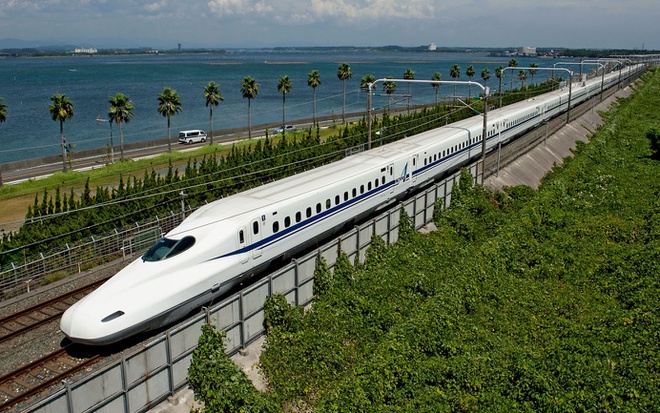 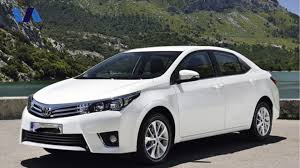 Một tàu siêu tốc bắt đầu chuyển động từ trạng thái nghỉ trong khoảng thời gian vài giây đã đạt đến vận tốc 90m/s. Một ôtô khởi hành phải chạy vài phút trên đường mới đạt đến vận tốc 90m/s . Rõ ràng là tàu siêu tốc tăng tốc nhanh hơn nhiều so với vận tốc của ôtô. Vậy đại lượng nào đặc trưng cho sự tăng nhanh hay chậm của vận tốc?
Gọi vo là vận tốc ở thời           điểm to  ,v là vận tốc ở thời điểm t. Tìm độ biến thiên vận tốc trong khoảng thời gian (t-to).
Tìm mối quan hệ                       giữa độ biến thiên vận tốc và khoảng thời gian vận tốc biến thiên?
II. CHUYỂN ĐỘNG THẲNG NHANH DẦN ĐỀU
1. Gia tốc trong chuyển động thẳng nhanh dần đều :
a/ Khái niệm gia tốc
II. CHUYỂN ĐỘNG THẲNG NHANH DẦN ĐỀU.
      1.Gia tốc trong chuyển động thẳng nhanh dần đều :
a) Khái niệm gia tốc:
II. CHUYỂN ĐỘNG THẲNG NHANH DẦN ĐỀU
1. Gia tốc trong chuyển động thẳng nhanh dần đều :
a/ Khái niệm gia tốc
? Nghiên cứu SGK và cho biết
Đặc điểm của gia tốc trong CĐTNDĐ ?
Ý nghĩa của gia tốc?
Gia tốc cho biết điều gì ?
II. CHUYỂN ĐỘNG THẲNG NHANH DẦN ĐỀU.
      1.Gia tốc trong chuyển động thẳng nhanh dần đều :
a) Khái niệm gia tốc:
-Gia tốc của chuyển động cho biết vận tốc biến thiên nhanh hay chậm theo thời gian.
  -Trong CĐTNDĐ, gia tốc luôn không đổi.
Từ biểu thức khái niệm gia tốc viết biểu thức vectơ gia tốc?
(3.1b)
v – v0
a =
So sánh v và v0 rồi biểu diễn  các vectơ              v và v0 của vật chuyển động thẳng              nhanh  dần đều .
t – t0
a
v
Gốc      :tại vật chuyển động .
Hướng :trùng với các vectơ vận tốc.
Độ dài  : tỉ lệ với độ lớn gia tốc .
-v0
v
v0
a
II. CHUYỂN ĐỘNG THẲNG NHANH DẦN ĐỀU
1. Gia tốc trong chuyển động thẳng nhanh dần đều :
b/ Vectơ gia tốc
Hãy nêu các đặc điểm của vectơ gia tốc của vật chuyển động thẳng nhanh dần đều ?
II. CHUYỂN ĐỘNG THẲNG NHANH DẦN ĐỀU
2. Vận tốc của chuyển động thẳng nhanh dần đều :
a. Công thức tính vận tốc
v = v0 + a.t
II. CHUYỂN ĐỘNG THẲNG NHANH DẦN ĐỀU.
      2.Vận tốc của chuyển động thẳng nhanh dần đều :

a) Công thức tính vận tốc
II. CHUYỂN ĐỘNG THẲNG NHANH DẦN ĐỀU.
      2.Vận tốc của chuyển động thẳng nhanh dần đều :
b) Đồ thị vận tốc thời gian
-Đồ thị biểu diễn sự biến thiên của vận tốc tức thời theo thời gian gọi là đồ thị vận tốc - thời gian.
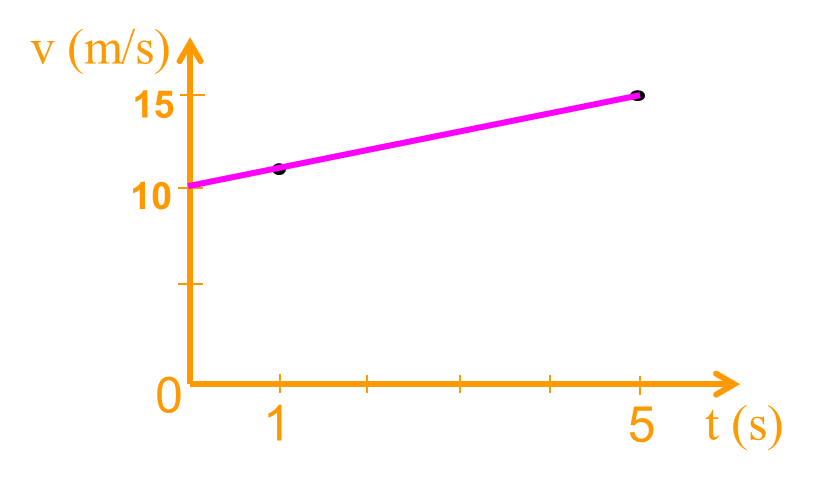 Trong CĐTNDĐ đồ thị vận tốc-thời gian có dạng gì ?
-Trong CĐTNDĐ đồ thị này có dạng một đoạn thẳng.
II. CHUYỂN ĐỘNG THẲNG NHANH DẦN ĐỀU.

 3.Công thức tính quãng đường đi được của chuyển động thẳng nhanh dần đều:
? Nghiên cứu SGK và nêu công thức tính quãng đường s 
trong CĐTNDĐ
4.Công thức liên hệ giữa gia tốc(a), vận tốc(v) và quãng đường đi được (s) của CĐTNDĐ:
? Nghiên cứu SGK và nêu công thức liên hệ giữa a,v, s
5) Phương trình chuyển động của chuyển động thẳng nhanh dần đều :
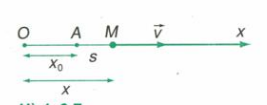 Đây chính là phương trình chuyển động của chuyển động thẳng nhanh dần đều
Thay s vào (*) ta được:
CHUYỂN ĐỘNG THẲNG NHANH DẦN ĐỀU.

 5. Phương trình chuyển động của chuyển động thẳng nhanh dần đều:
VẬN TỐC TỨC THỜI
CHUYỂN ĐỘNG THẲNG BIẾN ĐỔI ĐỀU
I
II
III
3
NỘI DUNG
CHUYỂN ĐỘNG THẲNG NHANH DẦN ĐỀU
CHUYỂN ĐỘNG THẲNG CHẬM DẦN ĐỀU
III. CHUYỂN ĐỘNG THẲNG CHẬM DẦN ĐỀU
1. Gia tốc của chuyển động thẳng chậm dần đều:
a. Công thức tính gia tốc
? Nghiên cứu SGK và nêu công thức tính gia tốc trong chuyển động thẳng chậm dần đều?
? Nhận xét dấu của vận tốc và gia tốc?
- Trong CĐTCDĐ, gia tốc a ngược dấu với vận tốc v.
III. CHUYỂN ĐỘNG THẲNG CHẬM DẦN ĐỀU
1. Gia tốc của chuyển động thẳng chậm dần đều
b. Vecto gia tốc
III. CHUYỂN ĐỘNG THẲNG CHẬM DẦN ĐỀU
2. Vận tốc của chuyển động thẳng chậm dần đều
a. Công thức tính vận tốc
? Nghiên cứu SGK và nêu công thức tính vận tốc trong CĐTCDĐ
b. Đồ thị vận tốc-thời gian
? Nghiên cứu SGK và cho biết đồ thị vận tốc-thời gian có dạng gì ?
III. CHUYỂN ĐỘNG THẲNG CHẬM DẦN ĐỀU
3. Công thức tính quãng đường đi được và phương trình 
chuyển động của chuyển động thẳng chậm dần đều.
a. Công thức tính quãng đường đi được
? Nghiên cứu SGK và nêu công thức tính s
b. Phương trình chuyển động
? Nghiên cứu SGK và nêu phương trình chuyển động của CĐTCDĐ
Củng cố
Câu 1: Trong các trường hợp sau đây vận tốc trong trường hợp nào là vận tốc tức thời
A. vận tốc viên đạn khi ra khỏi nòng súng
B. vận tốc của một vật rơi khi chạm đất
C. vận tốc của xe máy xác định bằng số chỉ tốc kế tại một thời điểm nào đó.
D. vận tốc cả ba trường hợp trên đều là vận tốc tức thời
Vận dụng
Câu 2 : Trong công thức tính vận tốc của chuyển động thẳng nhanh dần đều v = v0 + a.t thì :
A. v luôn luôn dương
C. a luôn cùng dấu với v
B. a luôn luôn dương
D. a luôn ngược dấu với v
Câu 3 : Công thức nào dưới đây là công thức liên hệ giữa vận tốc, gia tốc và quãng đường đi được của chuyển động thẳng nhanh dần đều?
Câu 4 : Một đoàn tàu bắt đầu rời ga chuyển động thẳng nhanh dần đều. Sau 1 phút tàu đạt vận tốc 36km/h gia tốc chuyển động của tàu là: 
       A.  1/6m/s2   ;     B. 10m/s2   ;     C. 6m/s2         ;     D. 36m/s2
Tiết học đến đây là kết thúc.
Hẹn gặp lại các em ở tiết học sau
CHÚC CÁC EM HỌC TỐT !